Lesson 3-2 & 3-5: Solving Two & Three Variable Systems Algebraically
1a. Solve by substitution or elimination
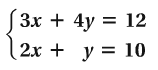 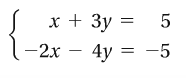 1b.
1b. Do problems 1, 2, 3 on WS.
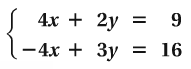 1c.
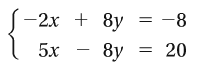 1d.
3b. Do problems 21, 22, 23 on WS.
1e. Do problems 1 & 2 on WS.
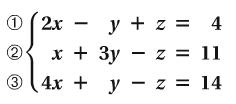 2a.
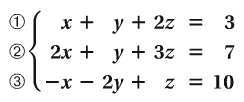 2b.
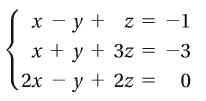 2c.
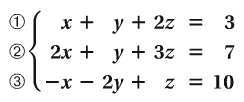 2d.
2e. Do problems 7 on WS.
Assign complete WS.